T-sne
An introduction to the algorithm  and examples of practical use
By Kendra Chalkley (kchalk)
Kd.Chalkley@gmail.com
TSNE is…
A method of visualizing 
high dimensional numeric data
in low dimensional, plottable space
Original t-SNE paper, supplemental material, and follow up papers available at https://lvdmaaten.github.io/tsne/
TSNE Talk Outline
Motivations
Why Visualize?
What data?
How Does it work?
Algorithm Details
Example Results
Euclidean Distance
Neighborhood Probabilities
Perplexity
Student’s T
KL Divergence
Images MNIST, COIL-20
Word and Character Embeddings
Classification errors 
Language Data Exploration
Motivations
Why Visualize?
Data Exploration
Interpretation
Error Analysis
[Speaker Notes: What groups exist? Are they the ones I expected? (ProED and 2 v. 6 groups)]
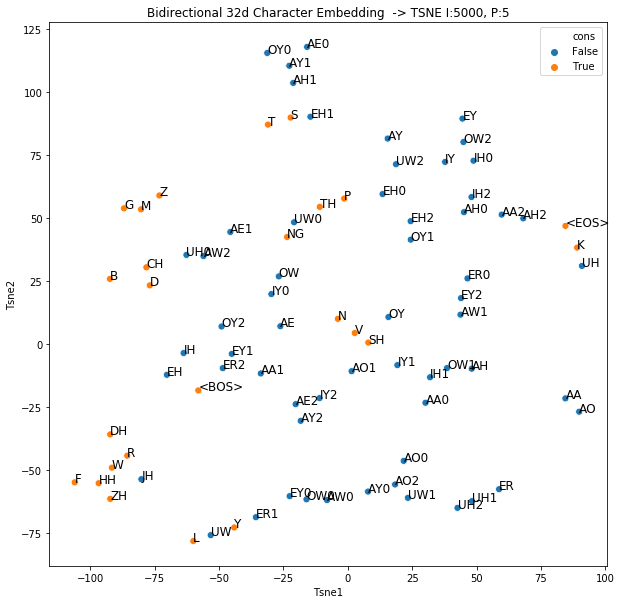 Why Visualize?
Data Exploration
Interpretation
Error Analysis
[Speaker Notes: What is this vis? Importance of understanding NN. (under addressed outside ‘should ethics’) (save the rest for later?)]
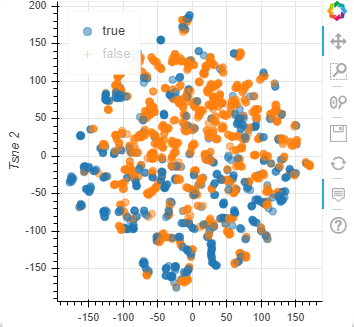 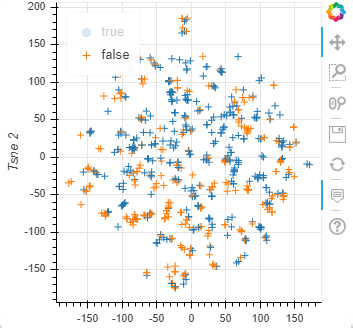 Why Visualize?
Data Exploration
Interpretation
Error Analysis
[Speaker Notes: I had hope for this one. Dots v. crosses and orange v. blue. Hypothesis? Improved version later in talk]
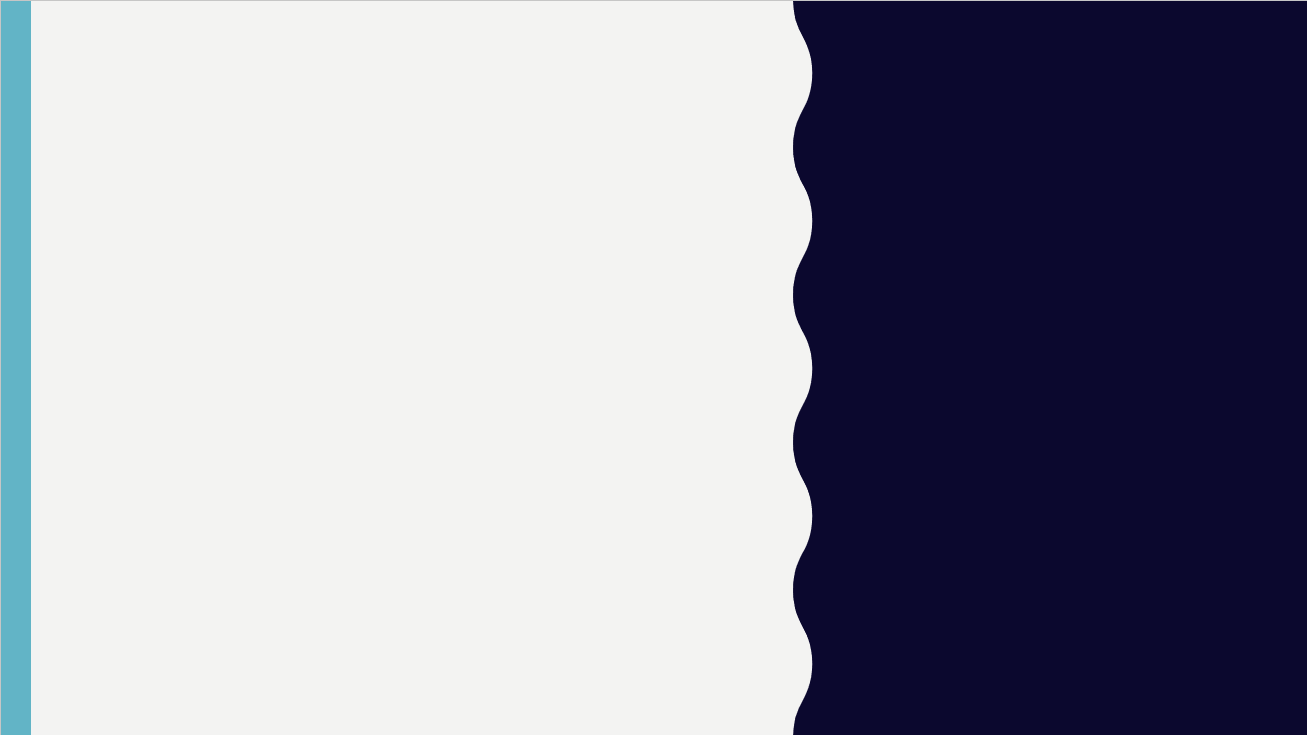 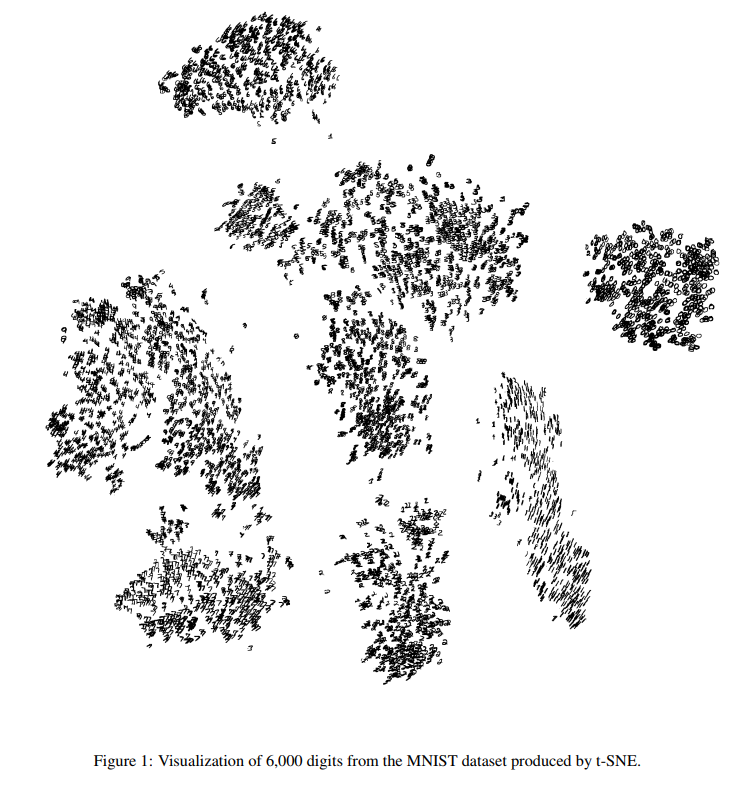 What Data?
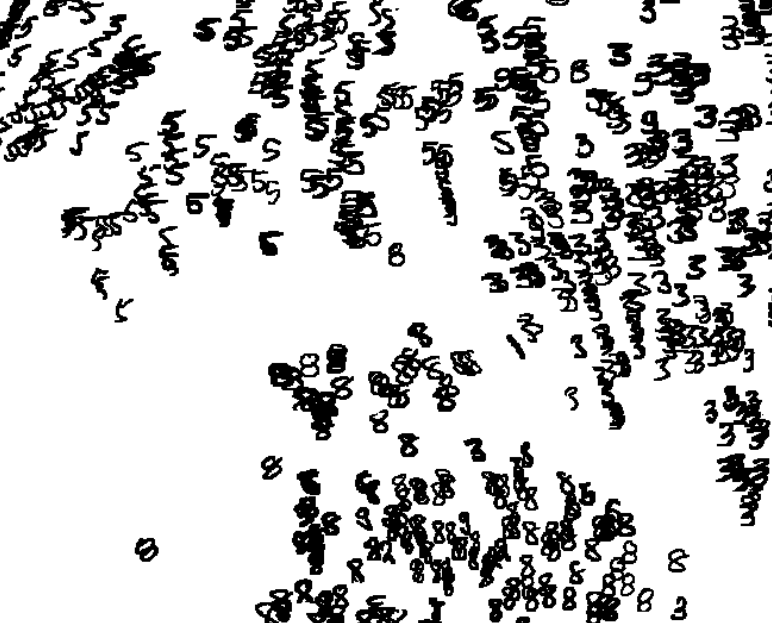 Images
Embeddings
Other hidden states
Language data
Images from supplemental material  available at https://lvdmaaten.github.io/publications/misc/Supplement_JMLR_2008.pdf
Example Data
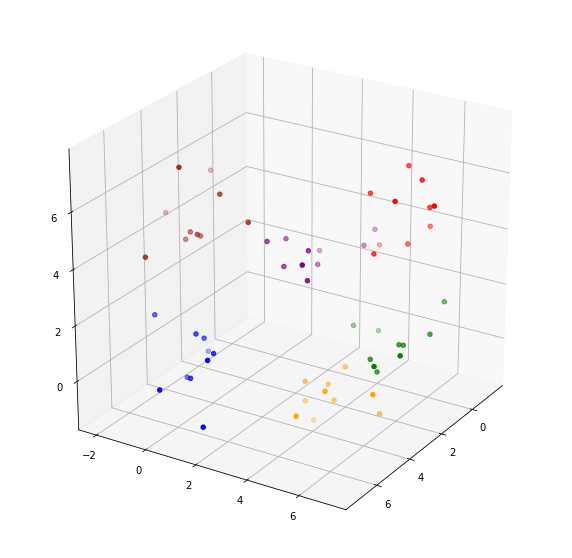 6 clusters of random, 3d data
[Speaker Notes: In this talk I’ll use this dataset…]
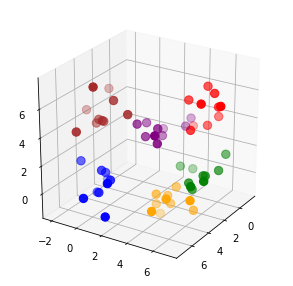 Example Data in 2d
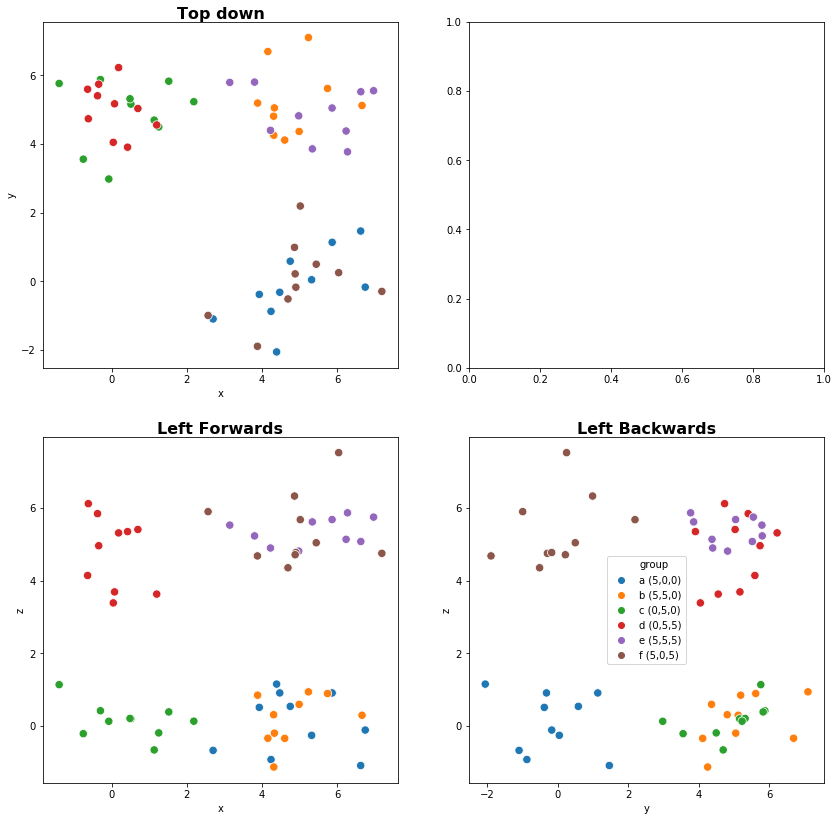 How? Part 1
The Algorithm
T-distributed Stochastic Neighborhood Embedding
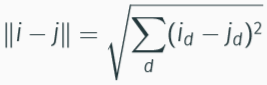 Calculate pairwise Euclidean distance between all points

For each point, transform distance measures to neighborhood probabilities.
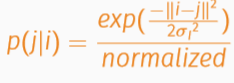 “The similarity of datapoint j to datapoint i is the conditional probability i would pick j as its neighbor if neighbors were picked in proportion to their probability density under a gaussian centered at i.”
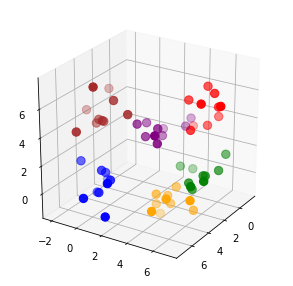 Euclidean Distance
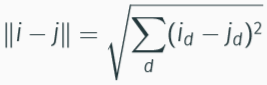 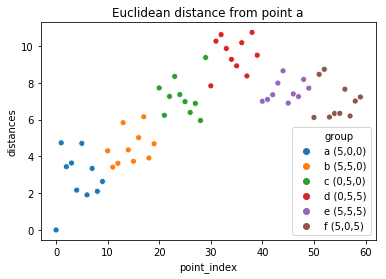 Neighborhood Probabilities
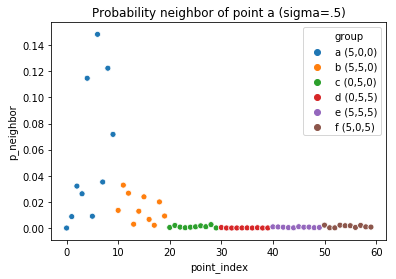 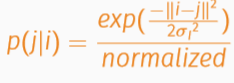 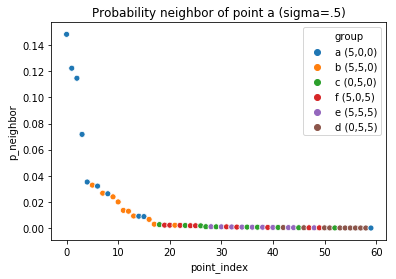 [Speaker Notes: Looks vaguely normal. Sigma is small. Sigma is arbitrarily chosen in this example. In the algorithm…]
T-distributed Stochastic Neighborhood Embedding
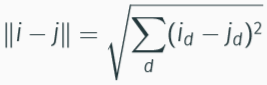 Calculate pairwise Euclidean distance between all points

For each point, transform distance measures to neighborhood probabilities. 

For each point, determine the variance which will produce a distribution with the correct perplexity
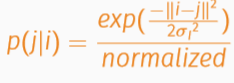 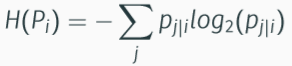 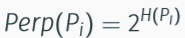 Perplexity and neighborhood size
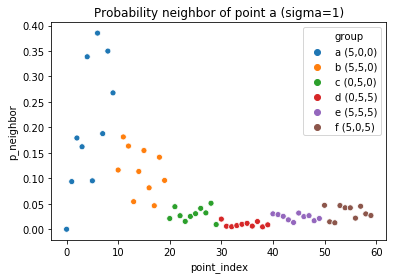 Sigma varies by point, to maintain a constant perplexity.

Thus the perplexity hyper parameter defines neighborhood size.
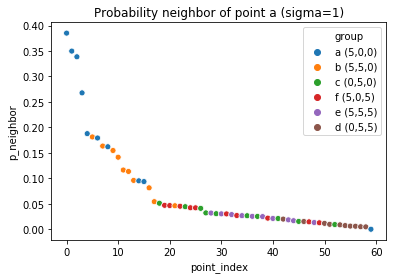 T-distributed Stochastic Neighborhood Embedding
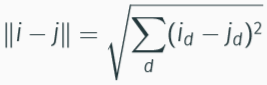 Calculate pairwise Euclidean distance between all points

For each point, transform distance measures to neighborhood probabilities. 

For each point, determine the variance which will produce a distribution with the correct perplexity

Perform the same calculations on randomly initialized lower dimensional points, but replace the gaussian distribution with a student’s t distribution.
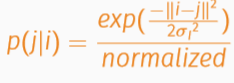 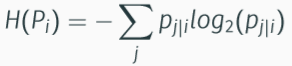 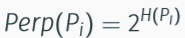 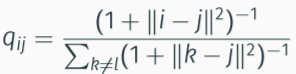 The Crowding problem
Imagine a sphere, each point equidistant from the origin. 
Now represent those points in 2d…
Notice the crowding…
The Crowding problem
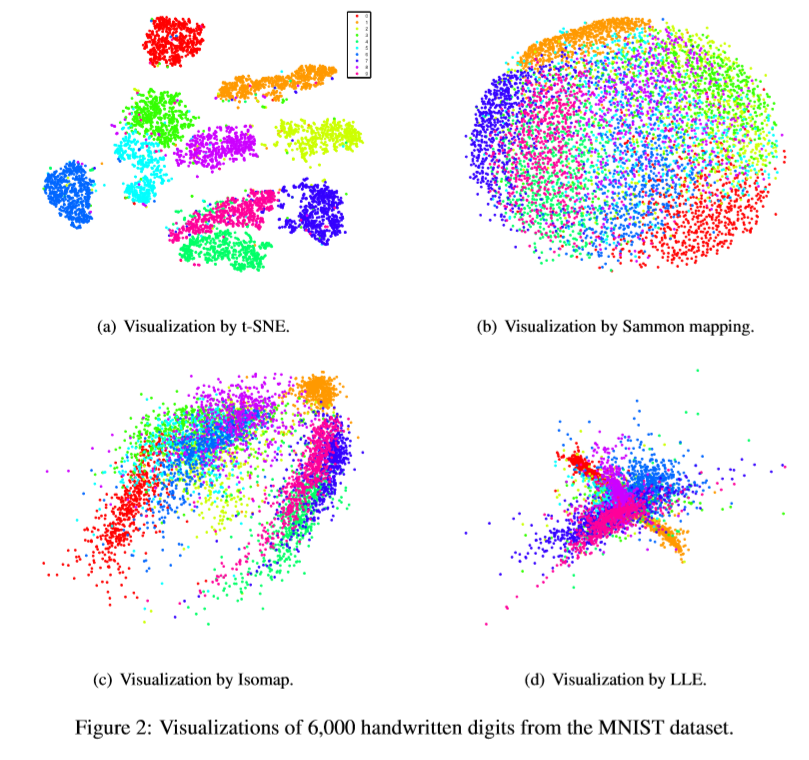 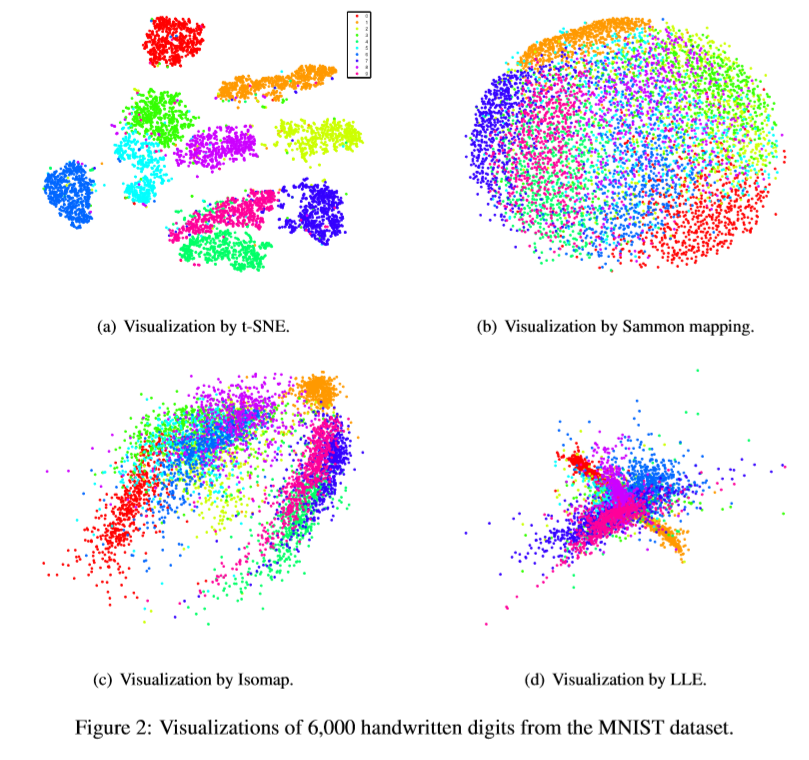 Low Dimensional Probabilities
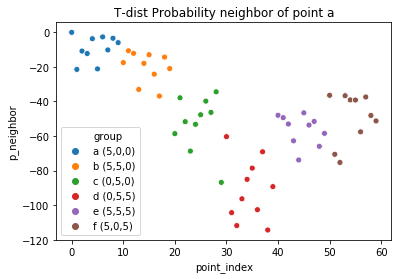 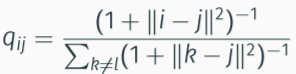 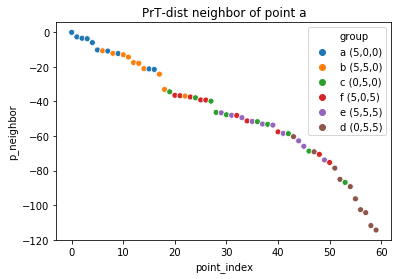 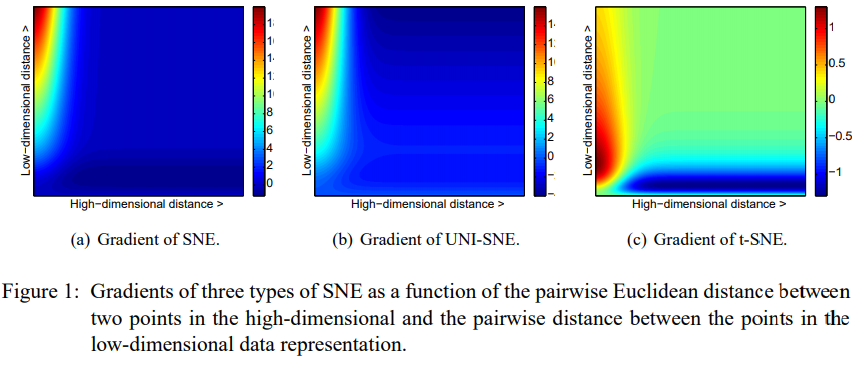 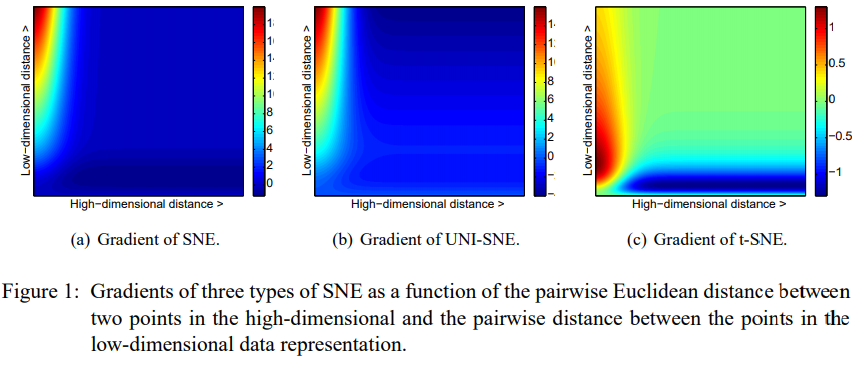 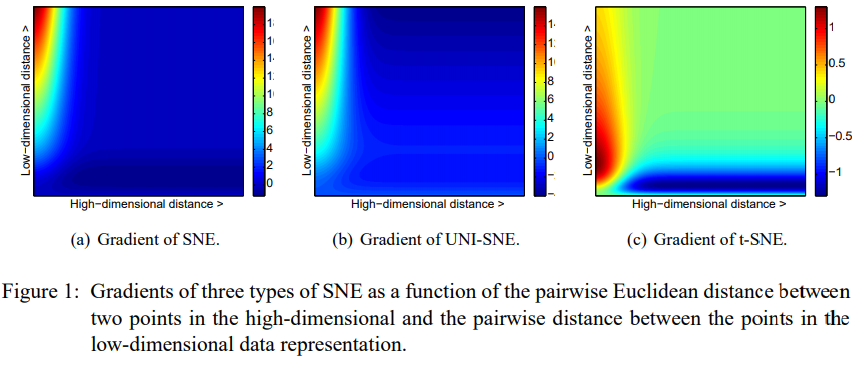 T-distributed Stochastic Neighborhood Embedding
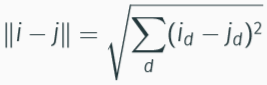 Calculate pairwise Euclidean distance between all points

For each point, transform distance measures to neighborhood probabilities. 

For each point, determine the variance which will produce a distribution with the correct perplexity

Perform the same calculations on randomly initialized lower dimensional points, but replace the gaussian distribution with a student’s t distribution.

Iteratively update low-d values to minimize the KL divergence between the two distributions
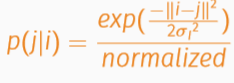 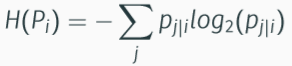 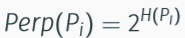 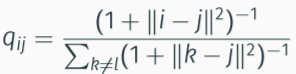 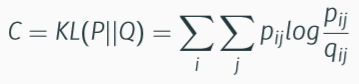 Cost Function: Kullback-Leibler Divergence
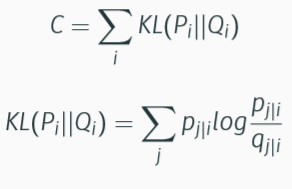 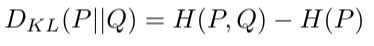 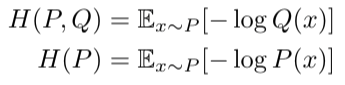 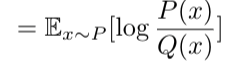 Reference: 
https://towardsdatascience.com/demystifying-kl-divergence-7ebe4317ee68
[Speaker Notes: Difference in entropies, entropy is the expected value of log of distributions, when you subtract two logs division, discrete expectation represented as summation… copy of other slides in appendix. https://towardsdatascience.com/demystifying-kl-divergence-7ebe4317ee68]
T-distributed Stochastic Neighborhood Embedding
In both high and low dimensions… 

Calculate Euclidean distance between all points

Transform distance measures to neighborhood probabilities. 
In high-d using the variance which will produce a gaussian distribution with the correct perplexity…
In low-d using a student’s T distribution

Iteratively update low-d values to minimize the KL divergence between the two distributions
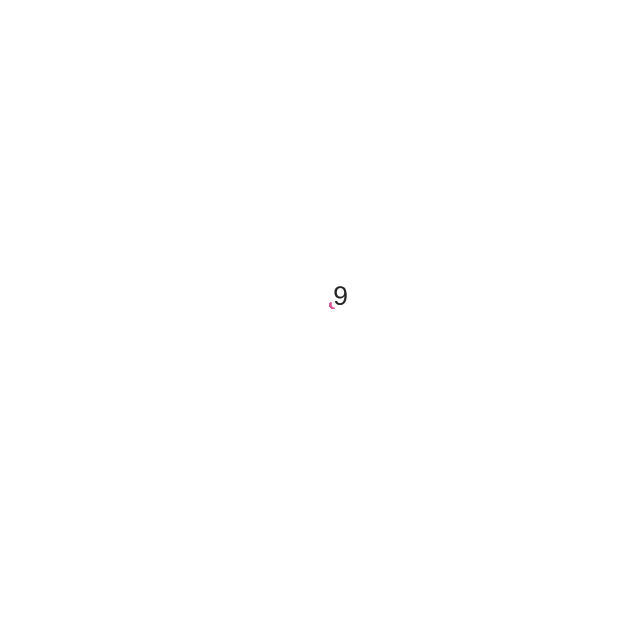 Gif from a great t-sne explanation: 
https://www.oreilly.com/learning/an-illustrated-introduction-to-the-t-sne-algorithm
How? Part 2
The Results
Random Example Data
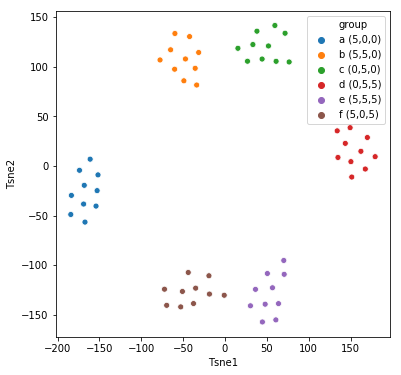 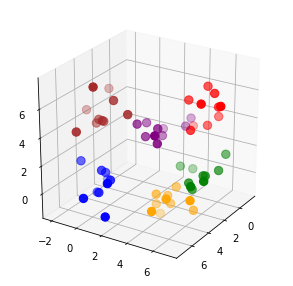 Random Example Data
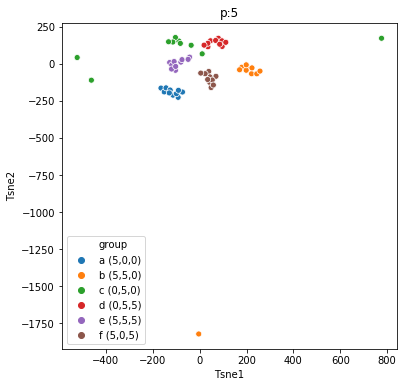 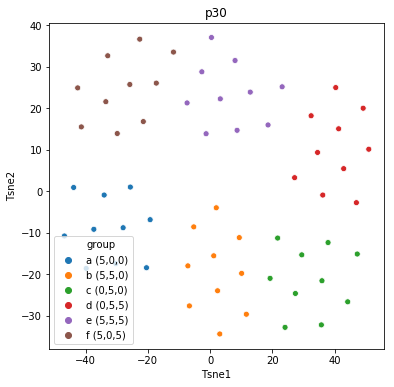 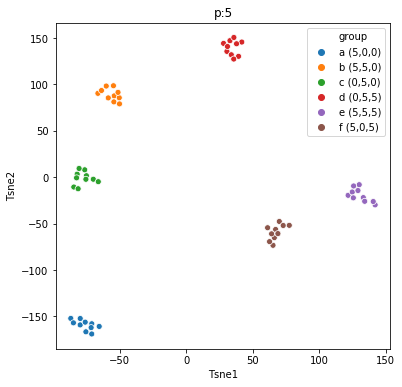 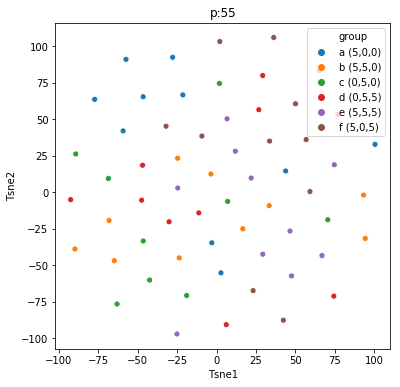 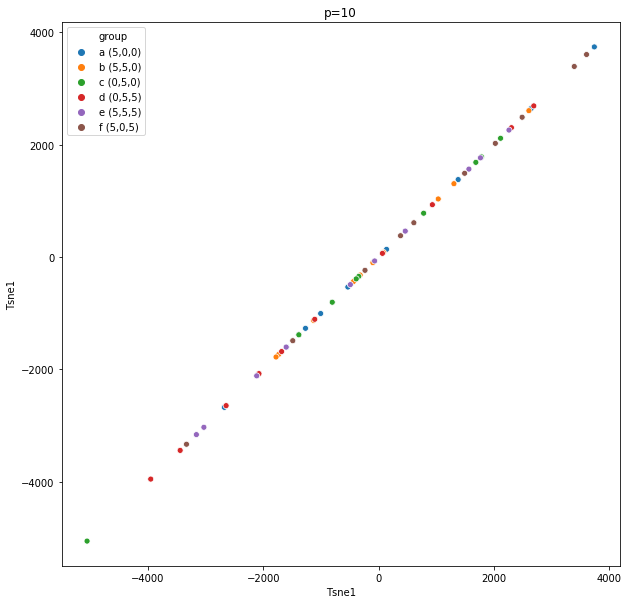 Random Example Data
Character Embeddings
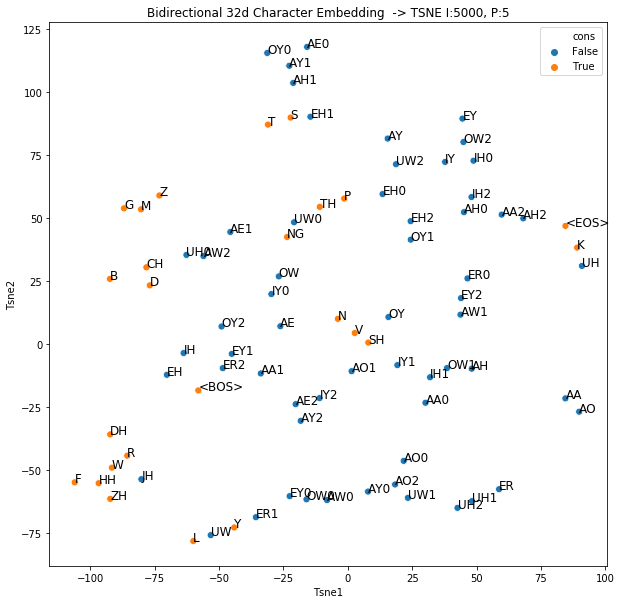 Reddit Project
Reddit is a Website
Forums are called subreddits or /r/’s
Posts are called ‘submissions’ and replies are called ‘comments’
Many submissions are external links, some are ‘self_text’

This project analyzed text from self posts which contained at least 100 words and were posted 1/2012 – 11/2017
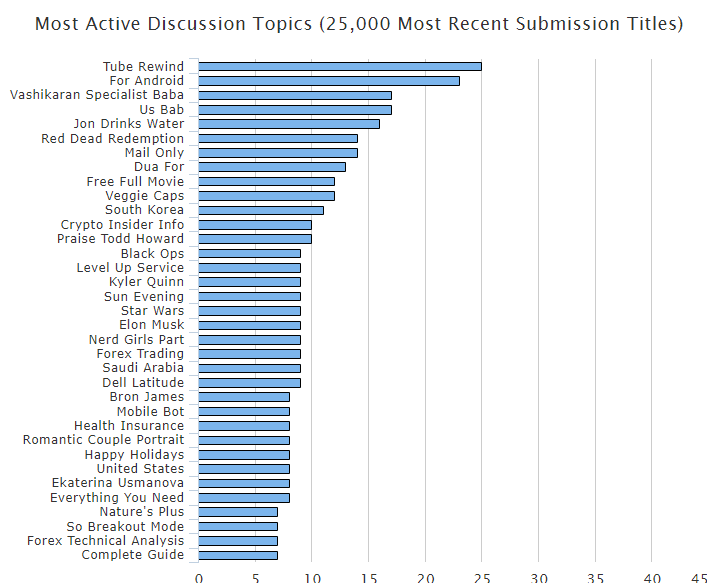 Pushshift.io
A complete history of reddit posts is available at
	files.pushshift.io/reddit
It’s a neat site
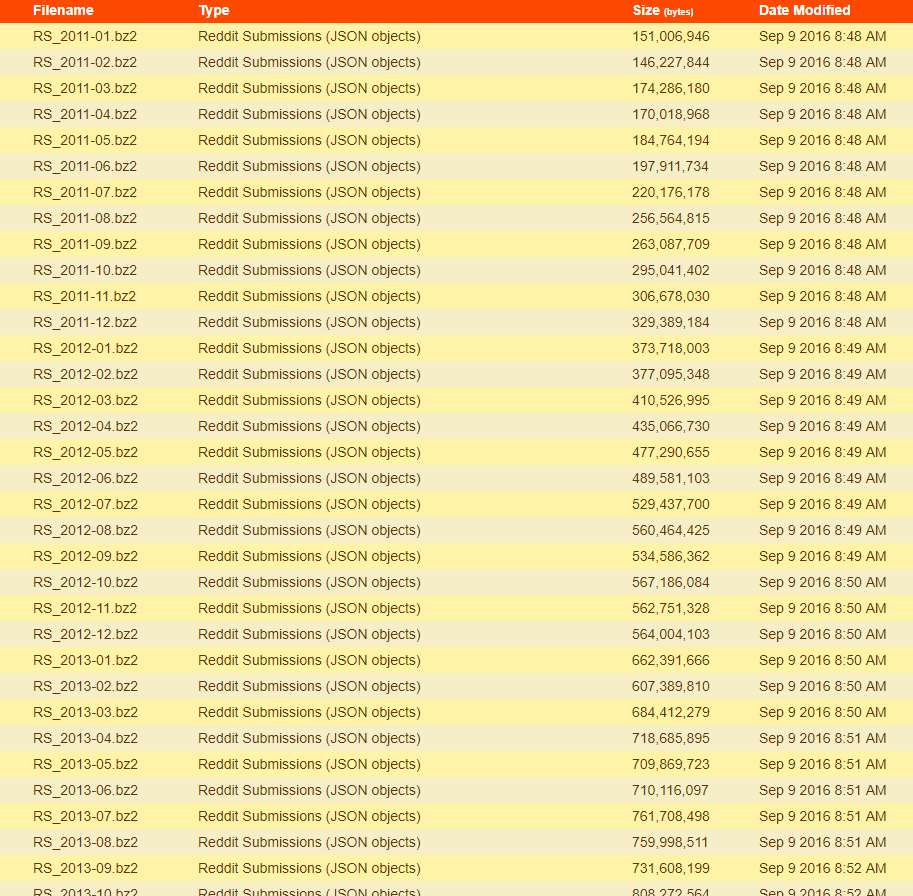 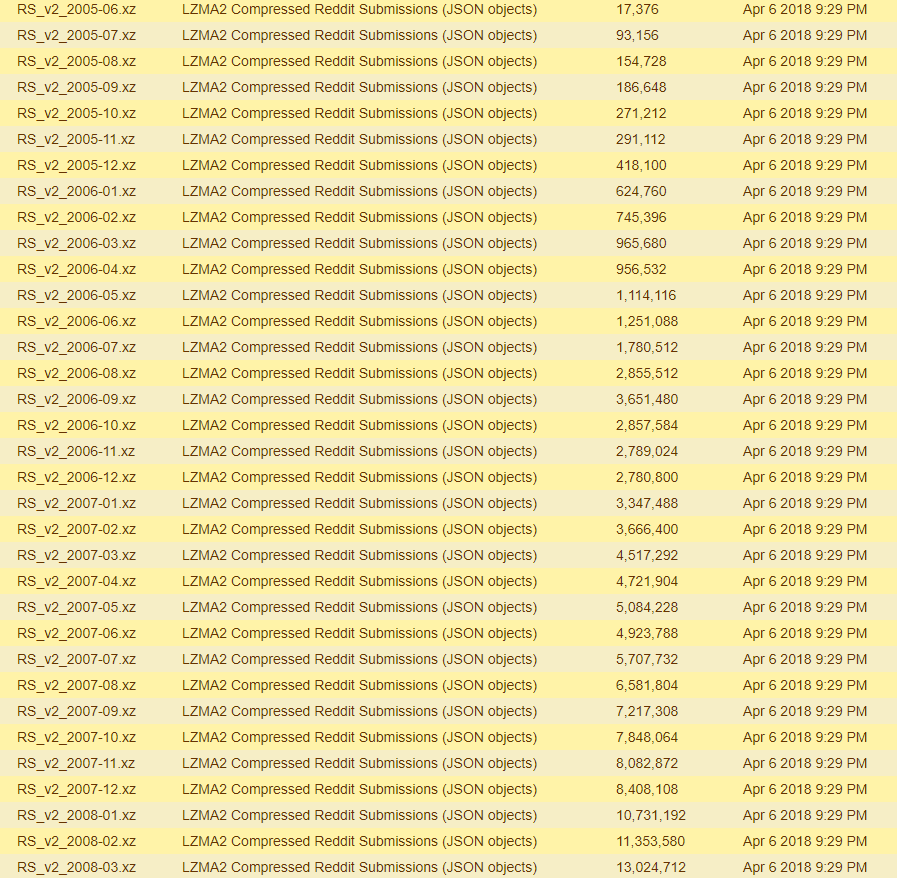 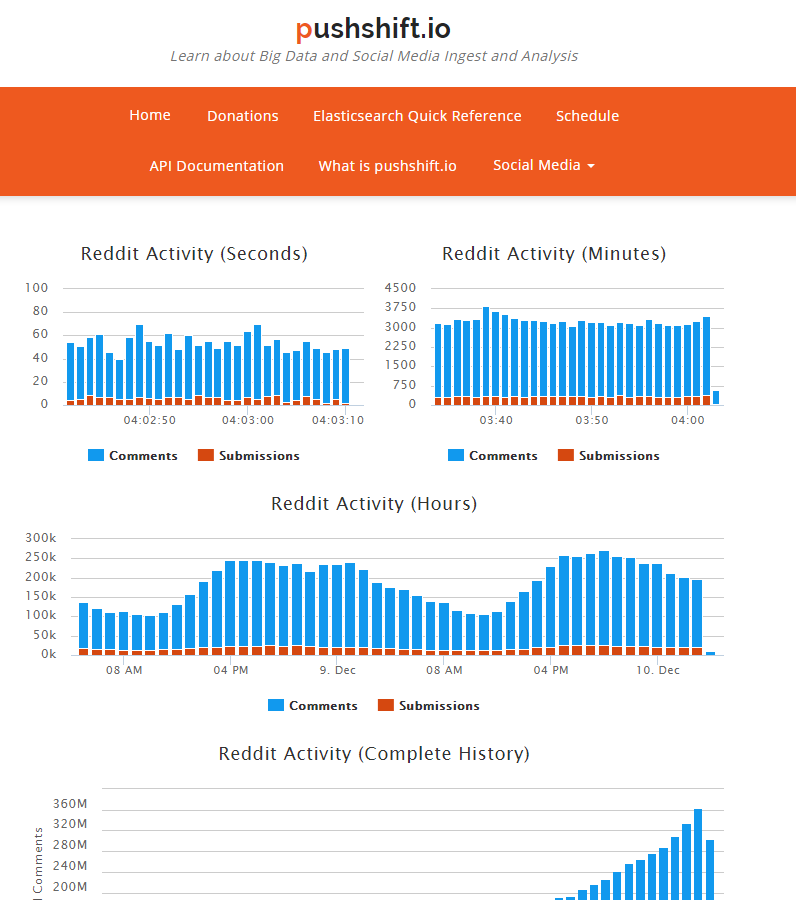 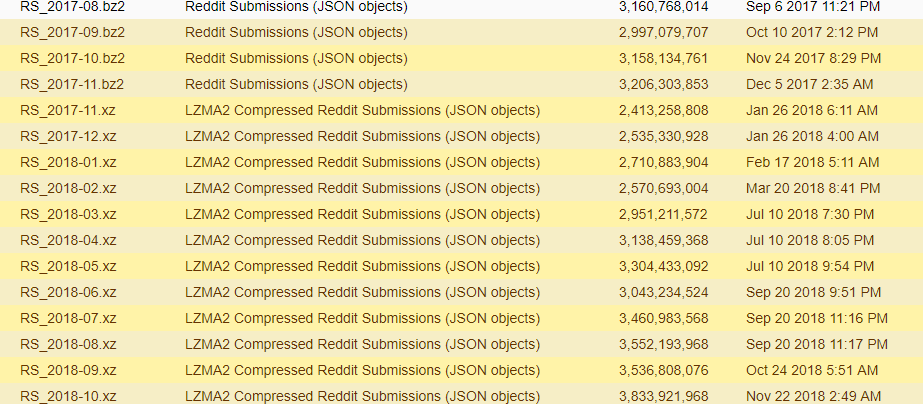 Social Science of Web Postings
Subreddit composition and language is of interest to social scientists
 In an Absolutist State DOI: 10.1177/2167702617747074
CL Psych:  http://clpsych.org/ 
Expert, Crowdsourced, and Machine Assessment of Suicide Risk via Online Postings DOI: 10.18653/v1/W18-0603
Subreddit Categories
gaming:  leagueoflegends, gaming, DestinyTheGame, DotA2, ContestofChampions, StarWarsBattlefront, Overwatch, WWII, hearthstone, wow, heroesofthestorm, destiny2, darksouls3, fallout
mental_health: SuicideWatch, depression, OCD, dpdr, proED, Anxiety, BPD, socialanxiety, mentalhealth, ADHD, bipolar 
computers: buildapc, techsupport, buildapcforme, hacker, SuggestALaptop, hardwareswap, laptops, computers, pcmasterrace 
relationships: relationships, relationship_advice, breakups, dating_advice, LongDistance, polyamory, wemetonline 
drugs: MDMA, Drugs, trees, opiates, LSD 
general:  tifu, r4r, AskReddit, reddit.com, tipofmytongue, Life, Advice, jobs, teenagers, HomeImprovement, redditinreddit 
sports: FIFA, nba, hockey, nfl, mls, baseball 
media: BokuNoHeroAcademia, anime, movies, StrangerThings
Dictionaries
absolutist	
functional	
pronoun	
verb	
past	
present	
future	
negate
number	
swear	
social	
family	
positive emotion
negative emotion
anger	
sad	
tentative	
certain	
body	
ingest	
motion	
space	
time	
work	
achieve	
leisure	
home	
money	
death	
filler
~ a brief Pause ~
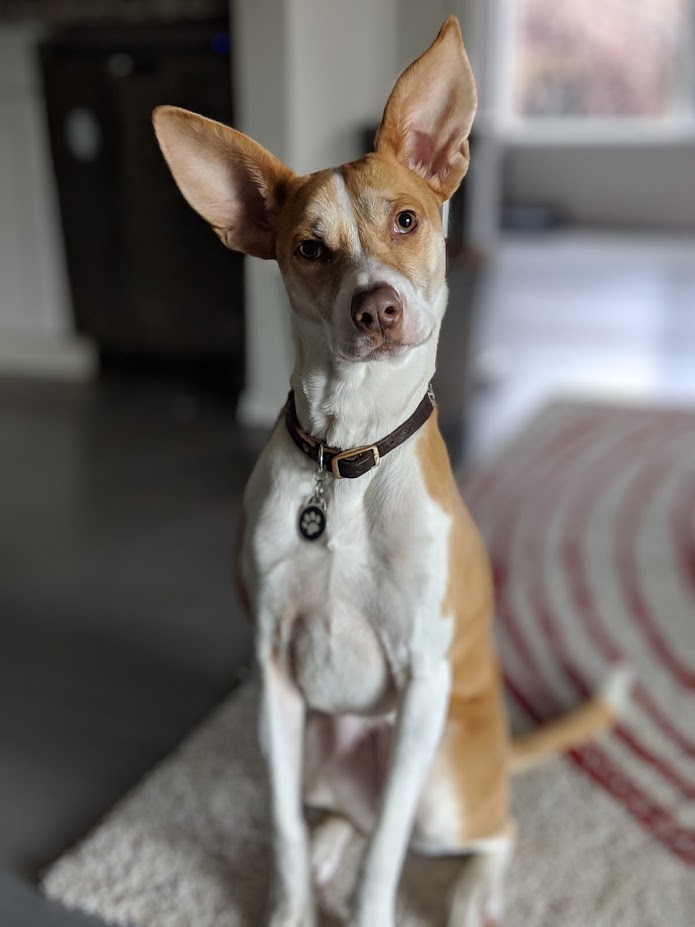 Thank you!
Appendix
Other things you might care about…
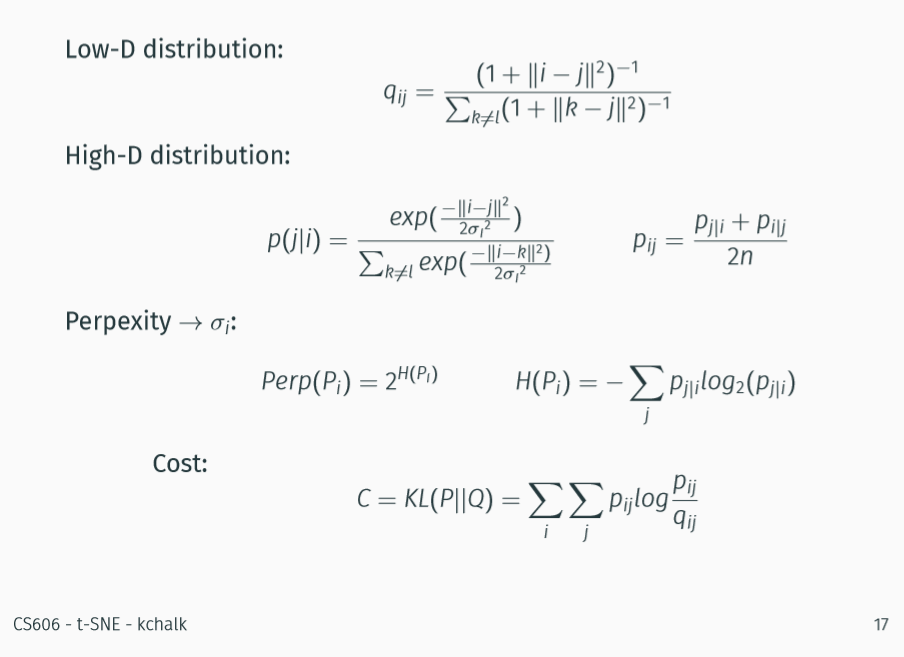 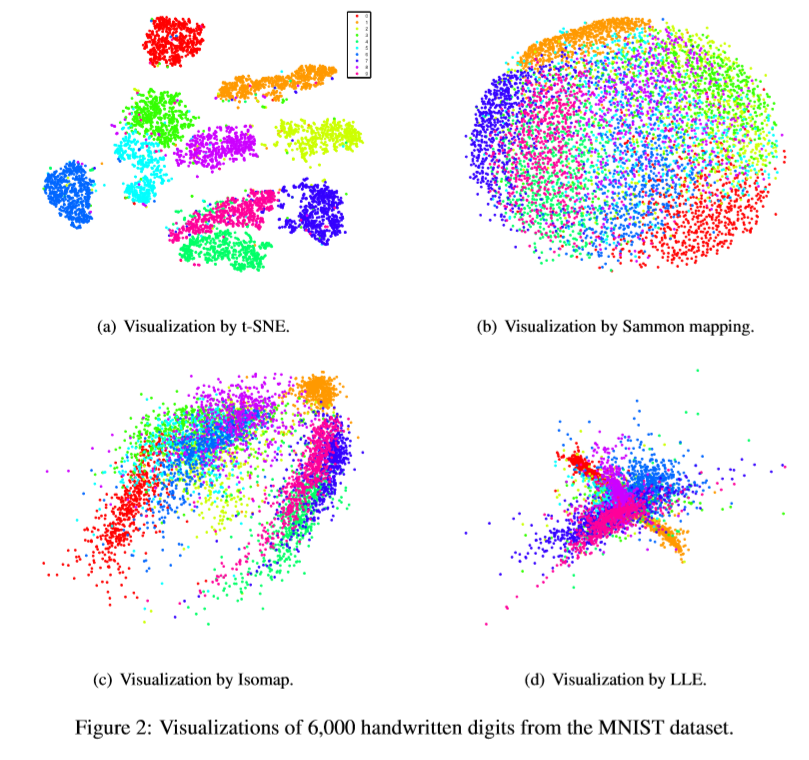 Other Dimensionality reduction techniques
https://lvdmaaten.github.io/publications/papers/JMLR_2008.pdf
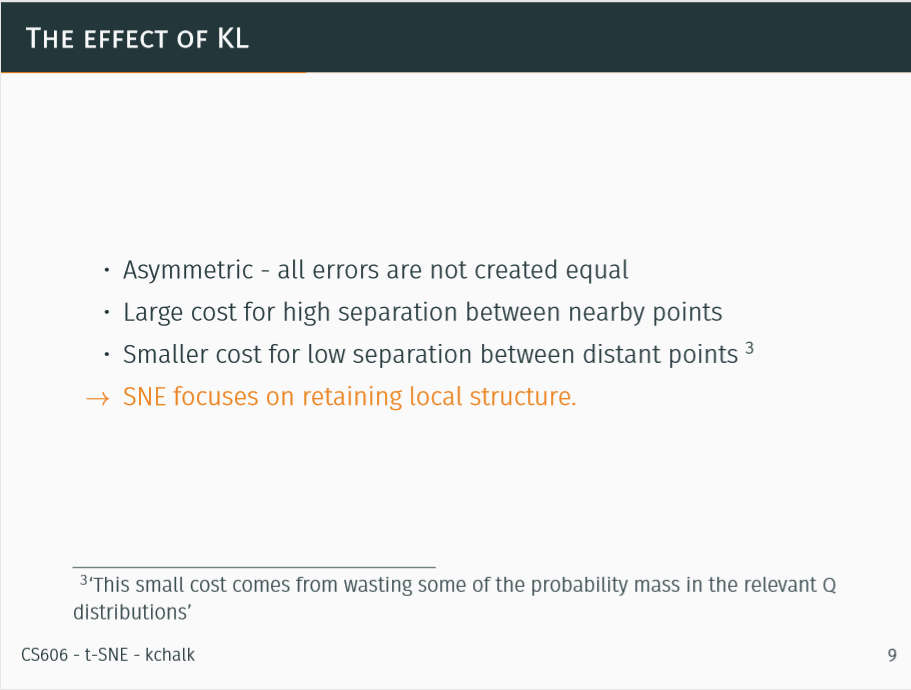 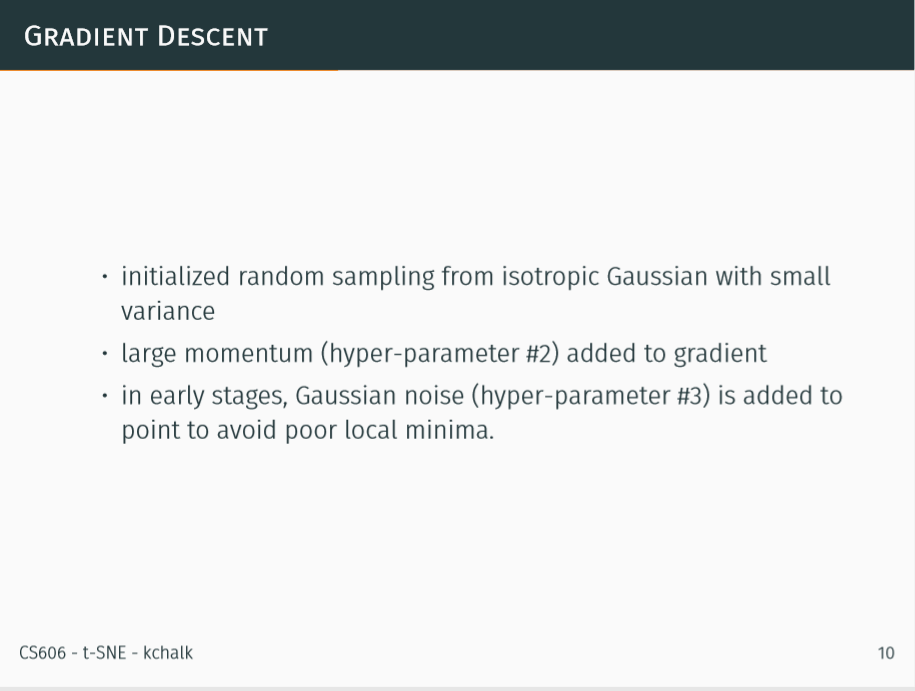 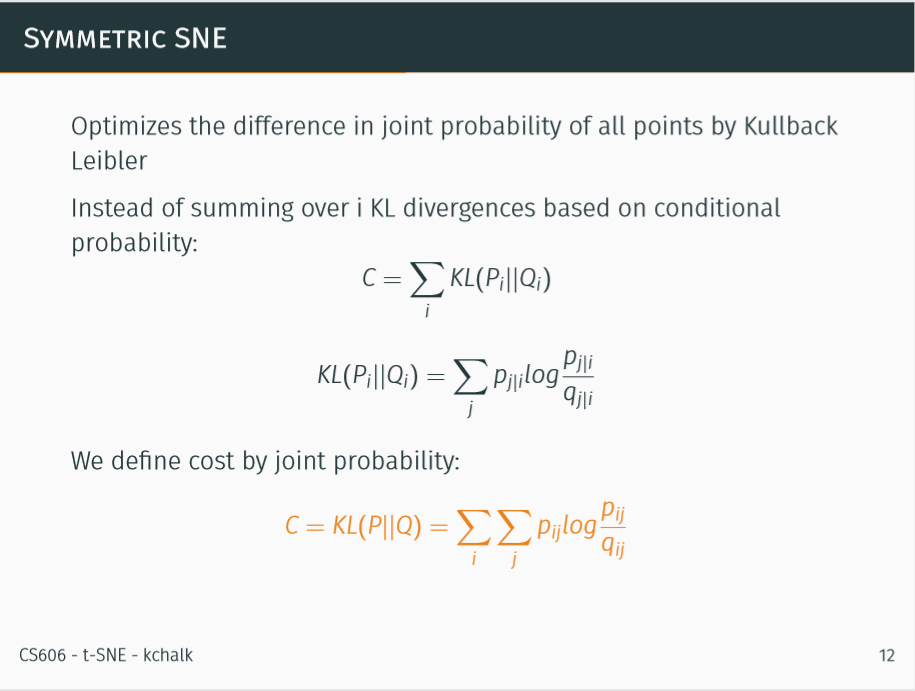 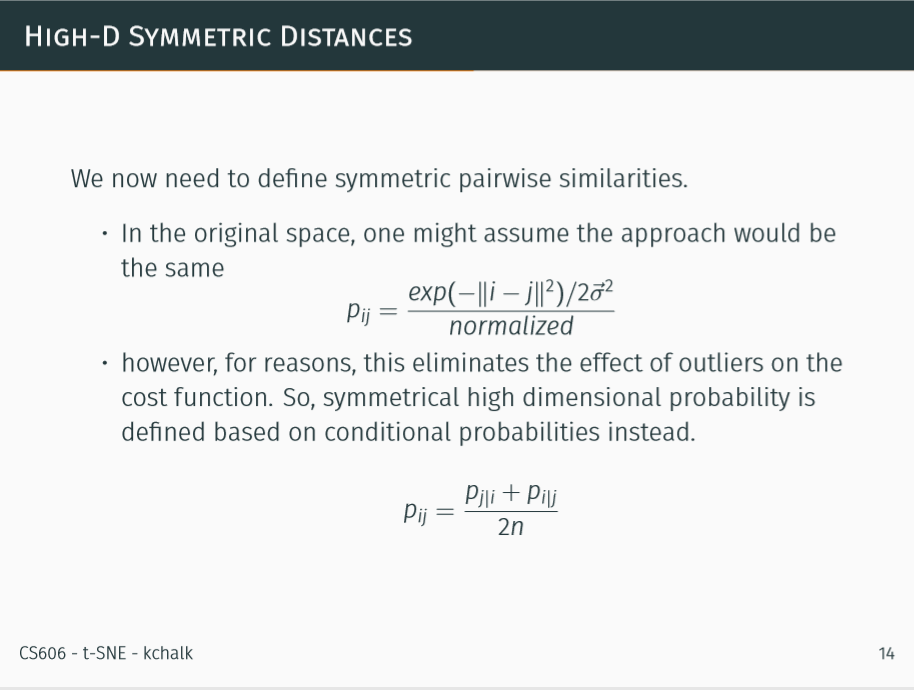